LOGÍSTICA | NIVEL 4° MEDIO
MÓDULO 2
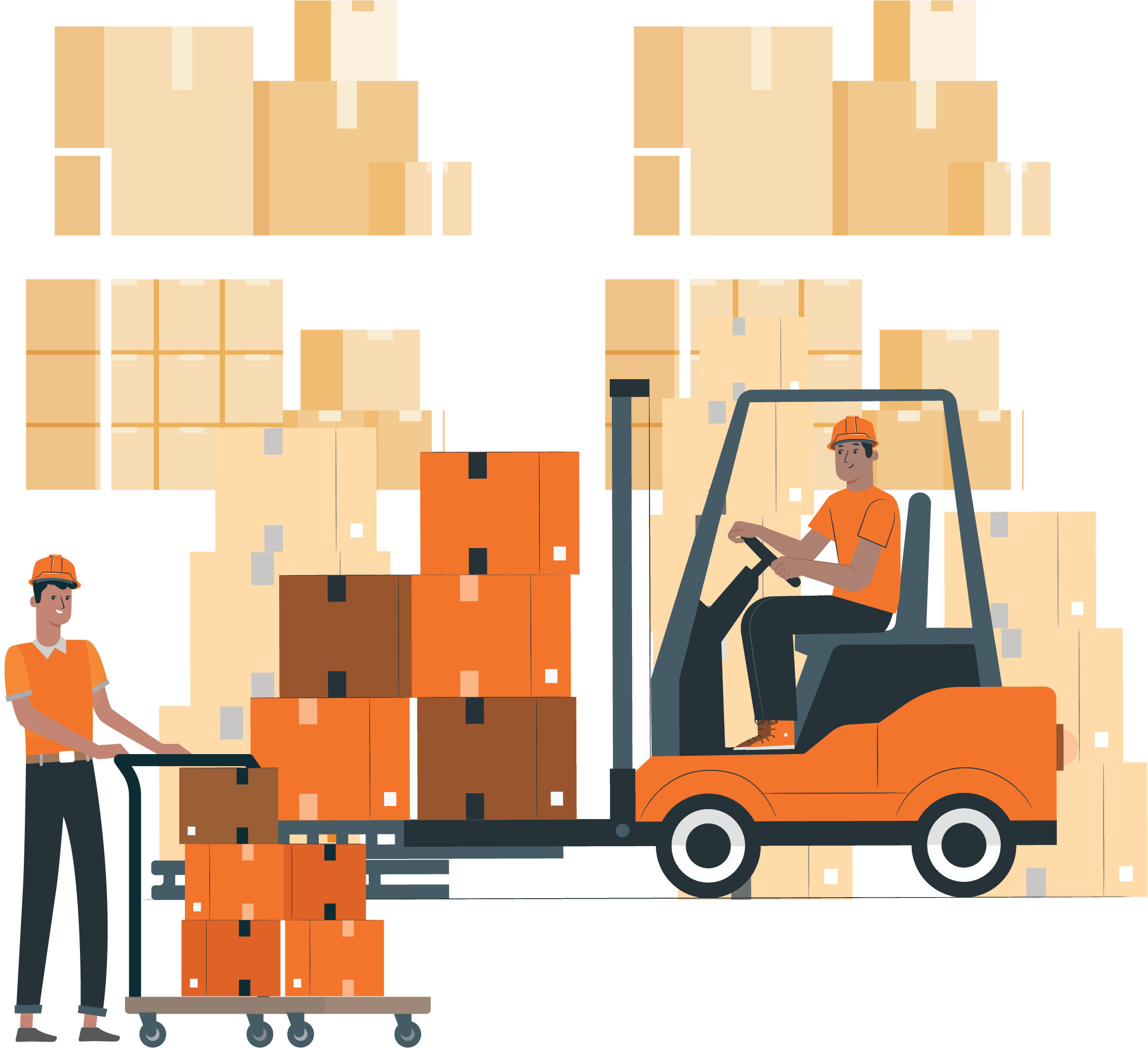 OPERACIONES DE BODEGAS
En estos documentos se utilizarán de manera inclusiva términos como: el estudiante, el docente, el compañero u otras palabras equivalentes y sus respectivos plurales, es decir, con ellas, se hace referencia tanto a hombres como a mujeres.
MÓDULO 2 | OPERACIONES DE BODEGA
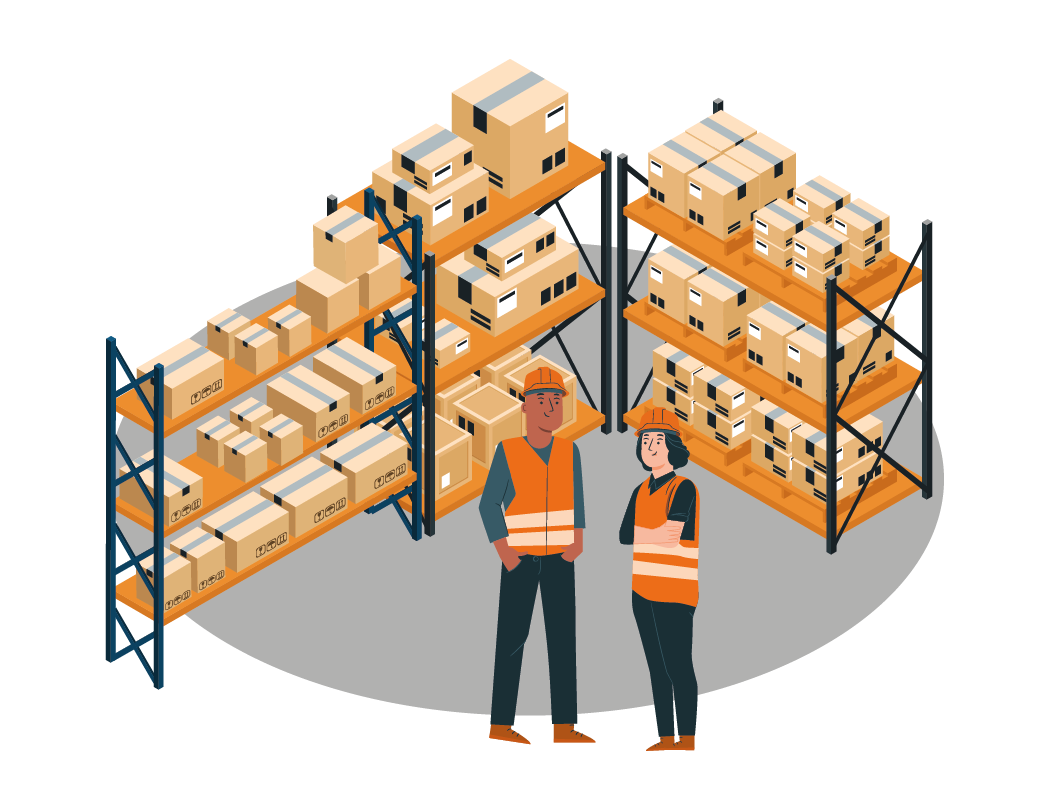 ACTIVIDAD 9
UBICACIÓN
DE BODEGAS
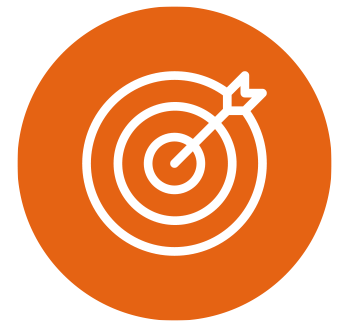 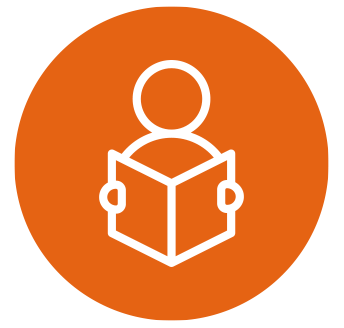 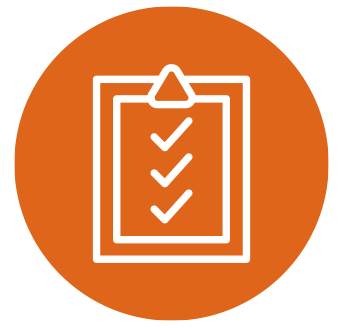 OBJETIVO DE APRENDIZAJE
APRENDIZAJE ESPERADO
CRITERIOS DE EVALUACIÓN
1. Cubicar los productos, materiales e insumos para lograr un acomodo eficiente, según las normas de seguridad vigentes e indicaciones de jefatura.
1.2. Establece las diferentes posiciones y ubicación de almacenamiento para artículos comprados o fabricados en lo referido a su volumen y peso, cumpliendo con las especificaciones de superiores y normativa de seguridad.
OA3
Cubicar los productos, materiales e insumos que requieren almacenaje y los espacios de bodegaje, para lograr una disposición eficiente de los primeros y la optimización de los segundos.

OA Genérico
C - H - K
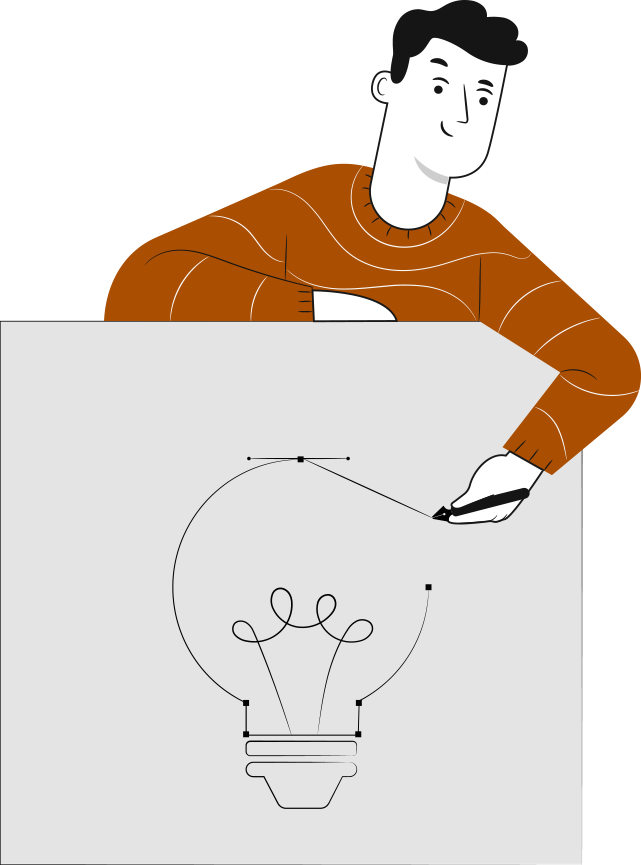 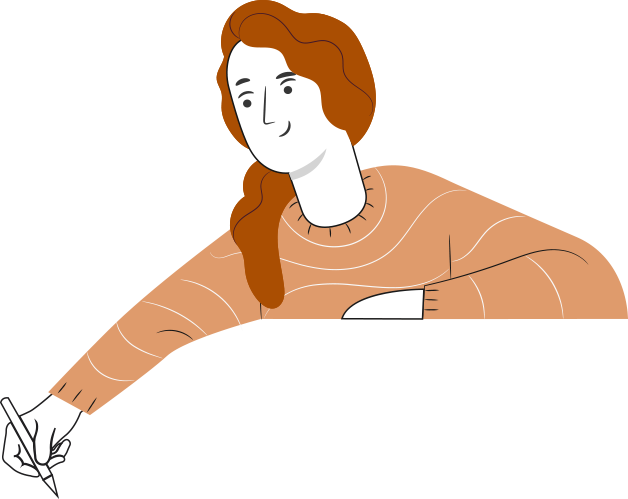 3
Diferenciamos los tipos de materiales, materias primas, materiales semi terminados, productos terminados e insumos de acuerdo a sus características
1
2
RECORDEMOS
¿QUÉ APRENDIMOS LA ACTIVIDAD ANTERIOR?
Reconocimos clasificación de materiales de acuerdo a ciertos criterios como estado físico, fechas de caducidad, entre otros.
TIPOS DE MATERIALES
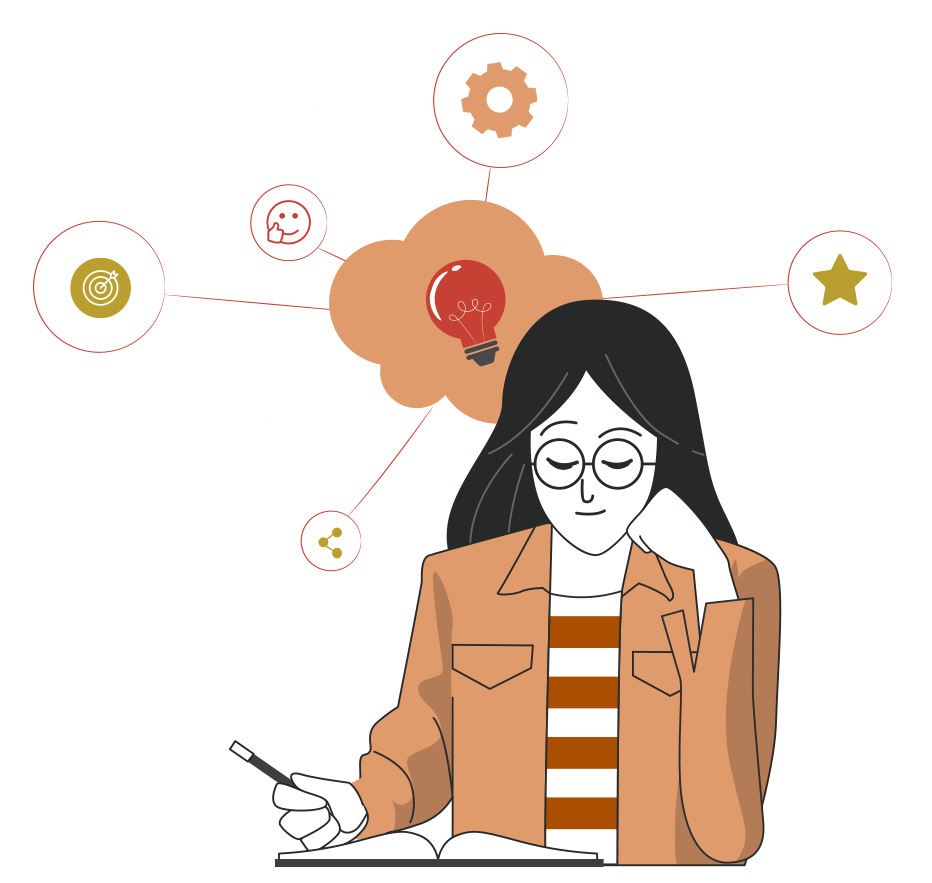 4
ACTIVIDAD DE CONOCIMIENTOS PREVIOS
Para revisar los aprendizajes trabajados en actividad anterior, te invito a realizar la Actividad 9 de Conocimientos Previos. Descarga el archivo y sigue sus instrucciones.
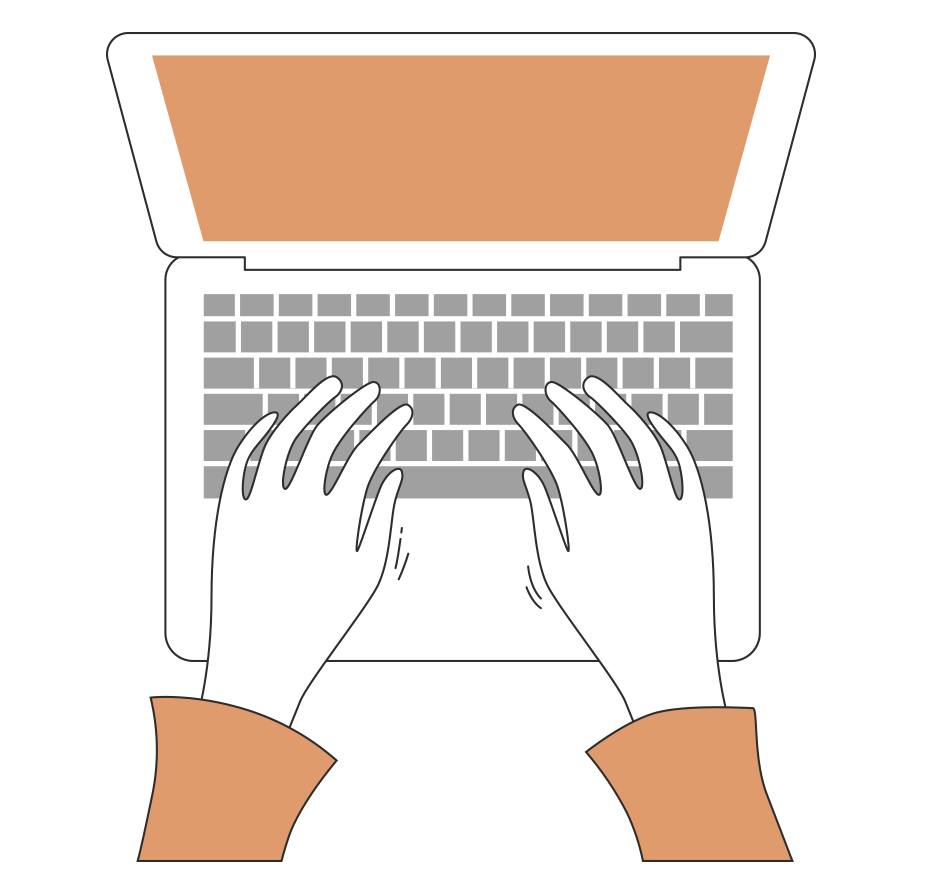 ¡Muy bien!
Te invitamos a profundizar revisando
la siguiente presentación
5
1
9
MENÚ DE LA ACTIVIDAD
UBICACIÓN DE BODEGAS
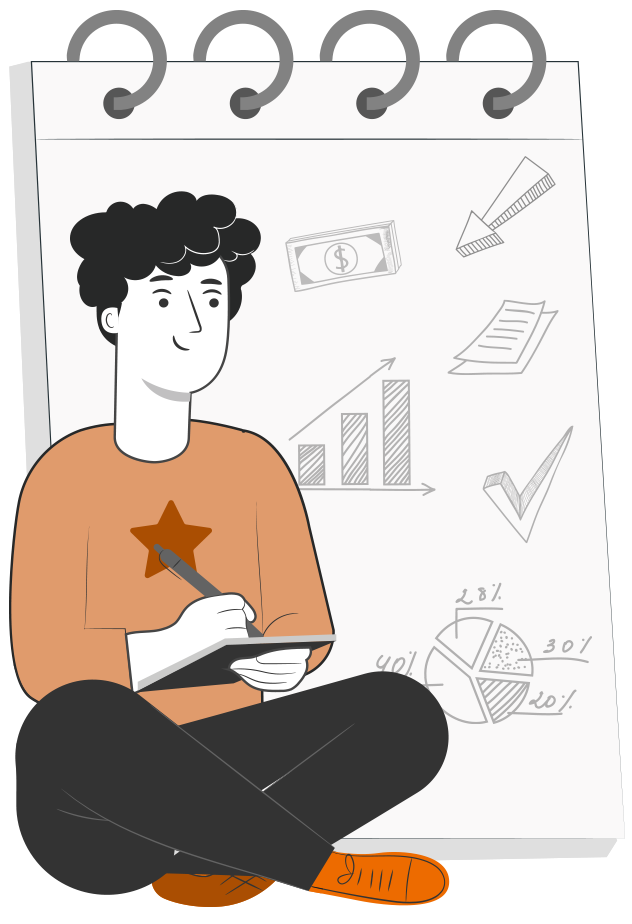 Al término de la actividad estarás en condiciones de:
Identificar los tipos de ubicaciones numéricas, alfanuméricas y alfabéticas que se utilizan en las bodegas para ordenar las mercancías y materiales.
6
LAYOUT DE BODEGAS
ACTIVIDAD MOTIVACIÓN
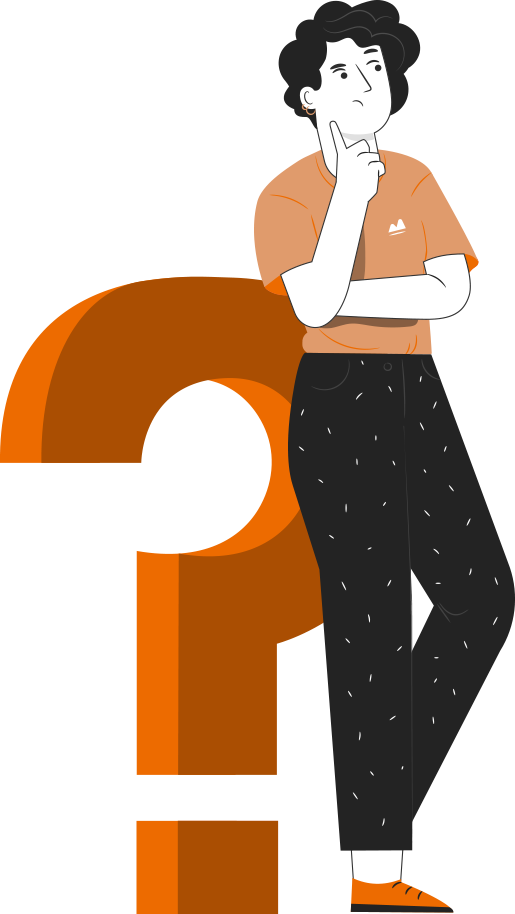 Antes de comenzar puedes responder la siguiente interrogante:

¿Qué entienden por “Ubicación”? 
¿Qué son las ubicaciones en bodegas?

Reflexiona y responde de manera individual,  registrando las respuestas en tu cuaderno. Posteriormente reúnete en grupos, no más de cuatro personas, comparte sus reflexiones y genera una repuesta única como grupo.
¡Muy bien!
Ahora compartamos nuestras respuestas.
7
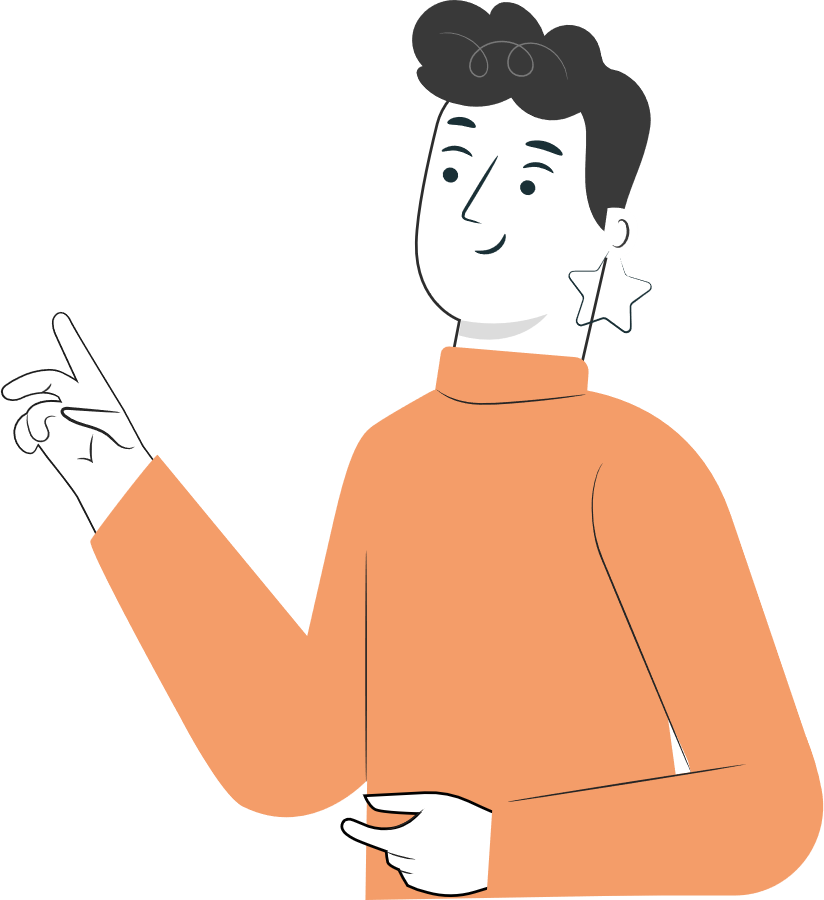 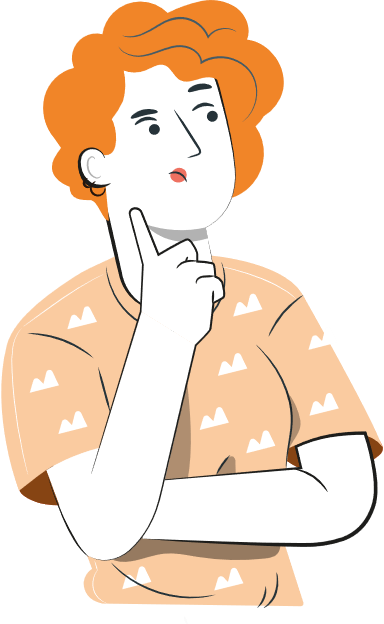 Fila Nº
Columna Nº
Bodega
Calle o
Pasillo Nº
1
8
2
4
UBICACIONES DE BODEGAS
REGLA MANO DERECHA
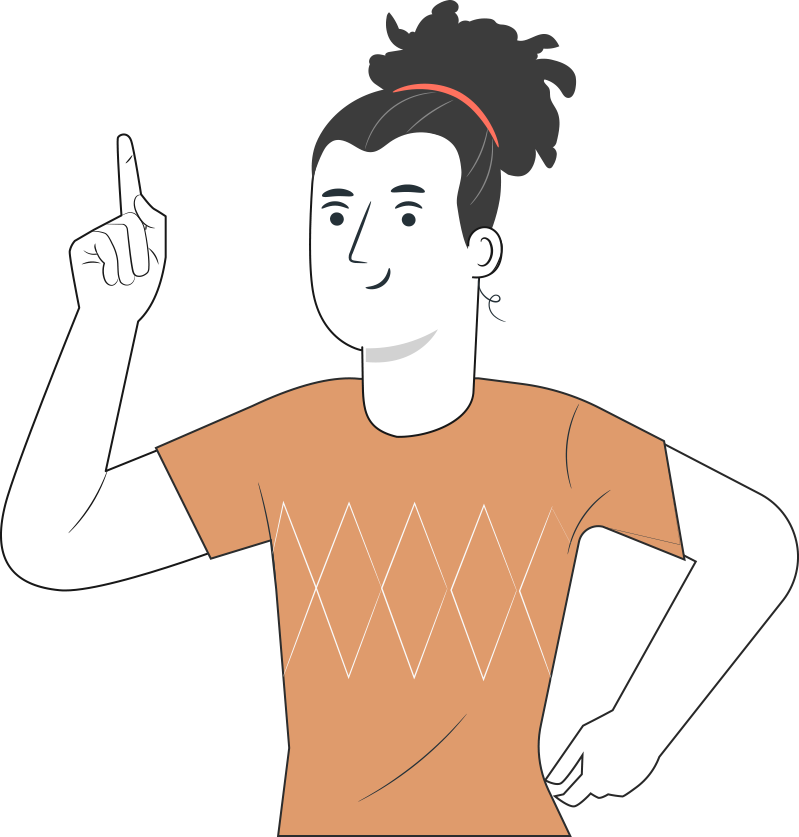 8
UBICACIONES DE BODEGAS
Las ubicaciones en bodegas sirven para identificar las bodegas, los pasillos y los espacios que están disponibles para almacenar los diversos materiales y productos que las empresas tienen.

Las ubicaciones ayudan a ordenar y encontrar rápidamente los productos que solicitan los diversos clientes, puede ser internos y externos.

Existen las siguientes ubicaciones:

Ubicaciones Numéricas: se utilizan números para identificar las ubicaciones.
Ubicaciones Alfabéticas: se utilizan letras para identificar las ubicaciones.
Ubicaciones Alfanuméricas: se utiliza la combinación de números y letras.

Observa los siguientes detalles…
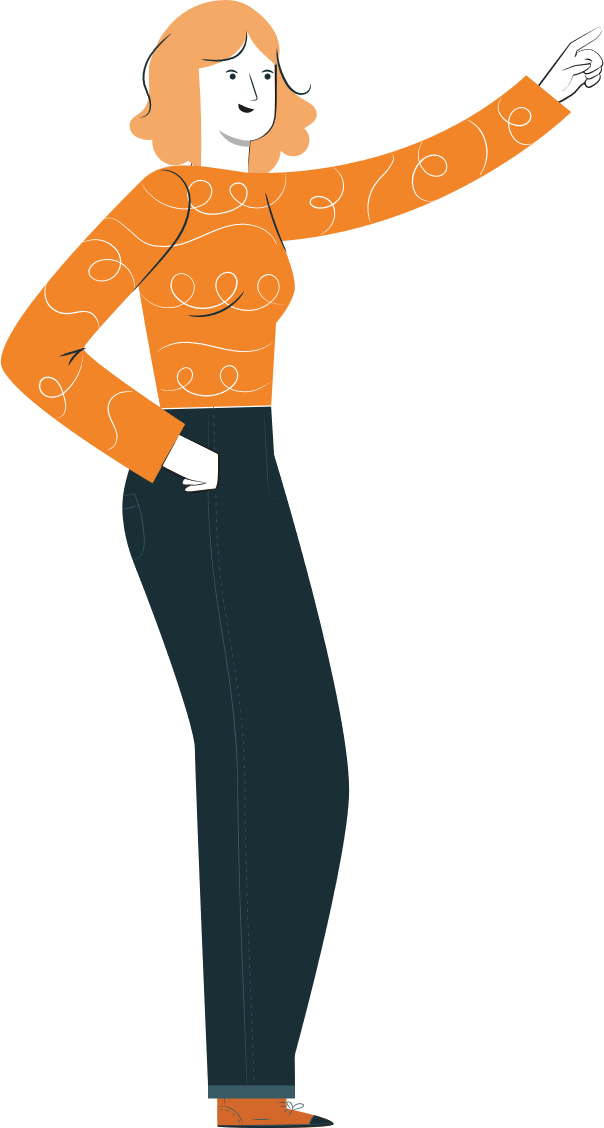 9
8
8
1
7
2
6
3
5
1
7
2
6
3
5
Fila Nº
Columna Nº
4
4
Calle o
Pasillo Nº
4
3
2
1
4
3
2
1
2
NUMÉRICAS: ENUMERAR LAS CALLES O PASILLOS
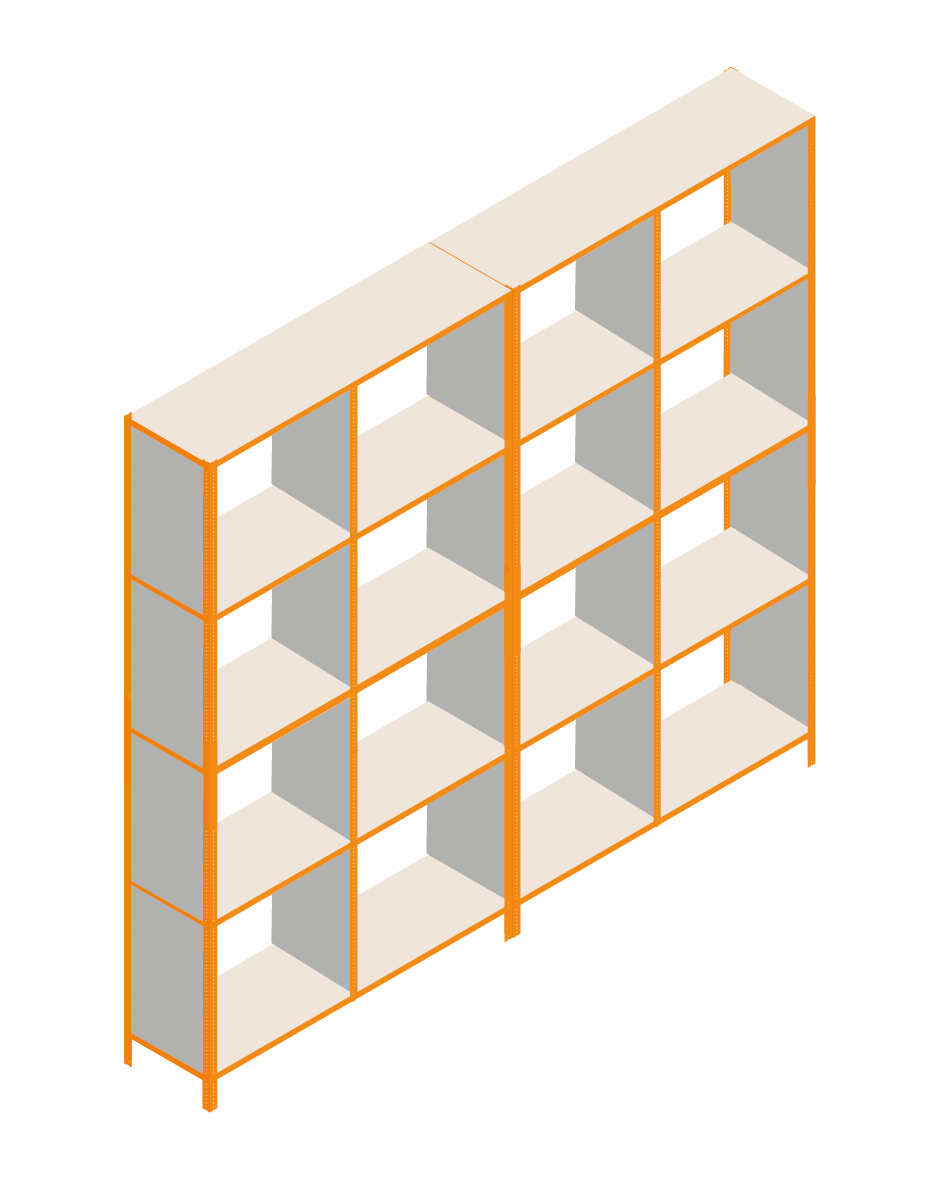 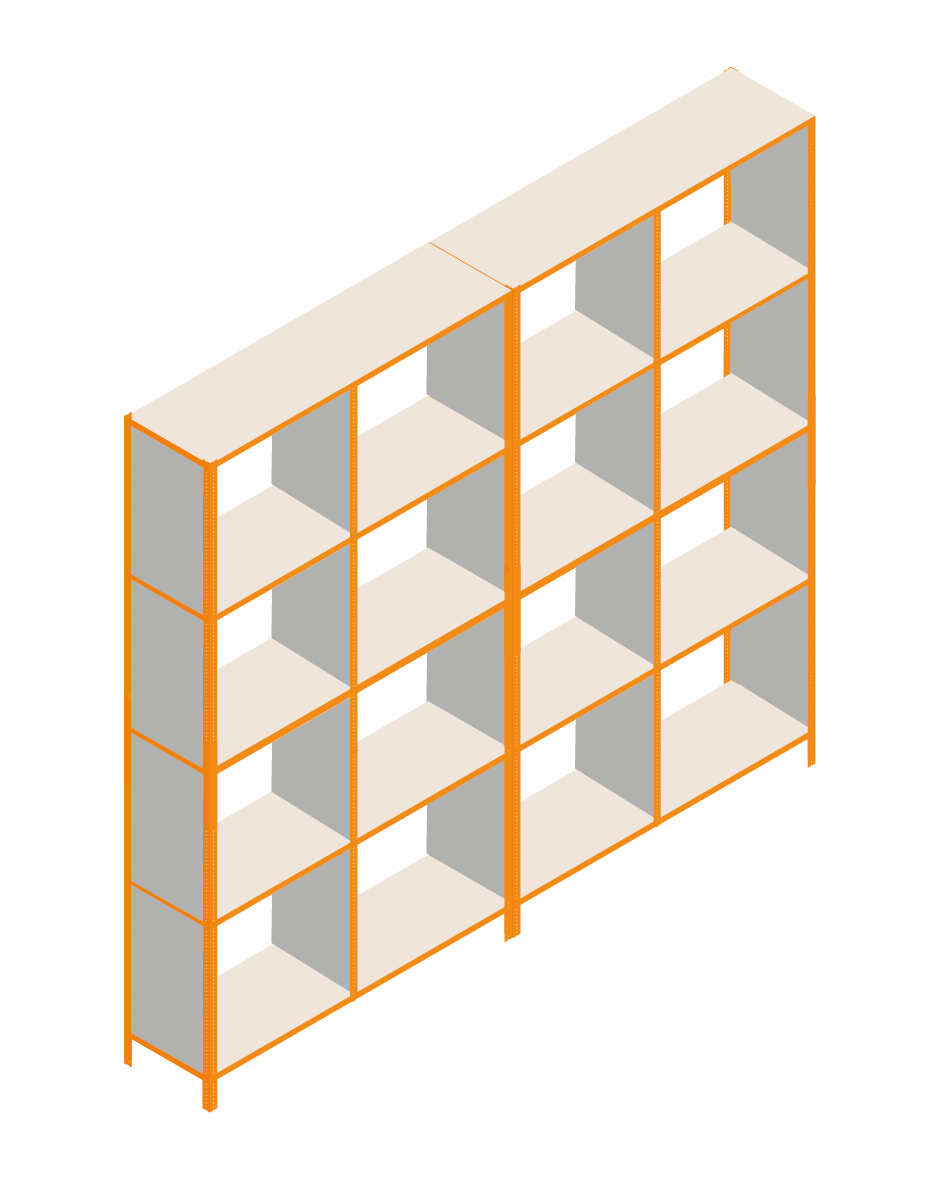 10
8
8
RACK Nº1
RACK Nº2
1
7
2
6
3
5
1
7
2
6
3
5
Fila Nº
Columna Nº
4
4
4
3
2
1
4
3
2
1
NUMÉRICAS: ENUMERAR LOS RACKS
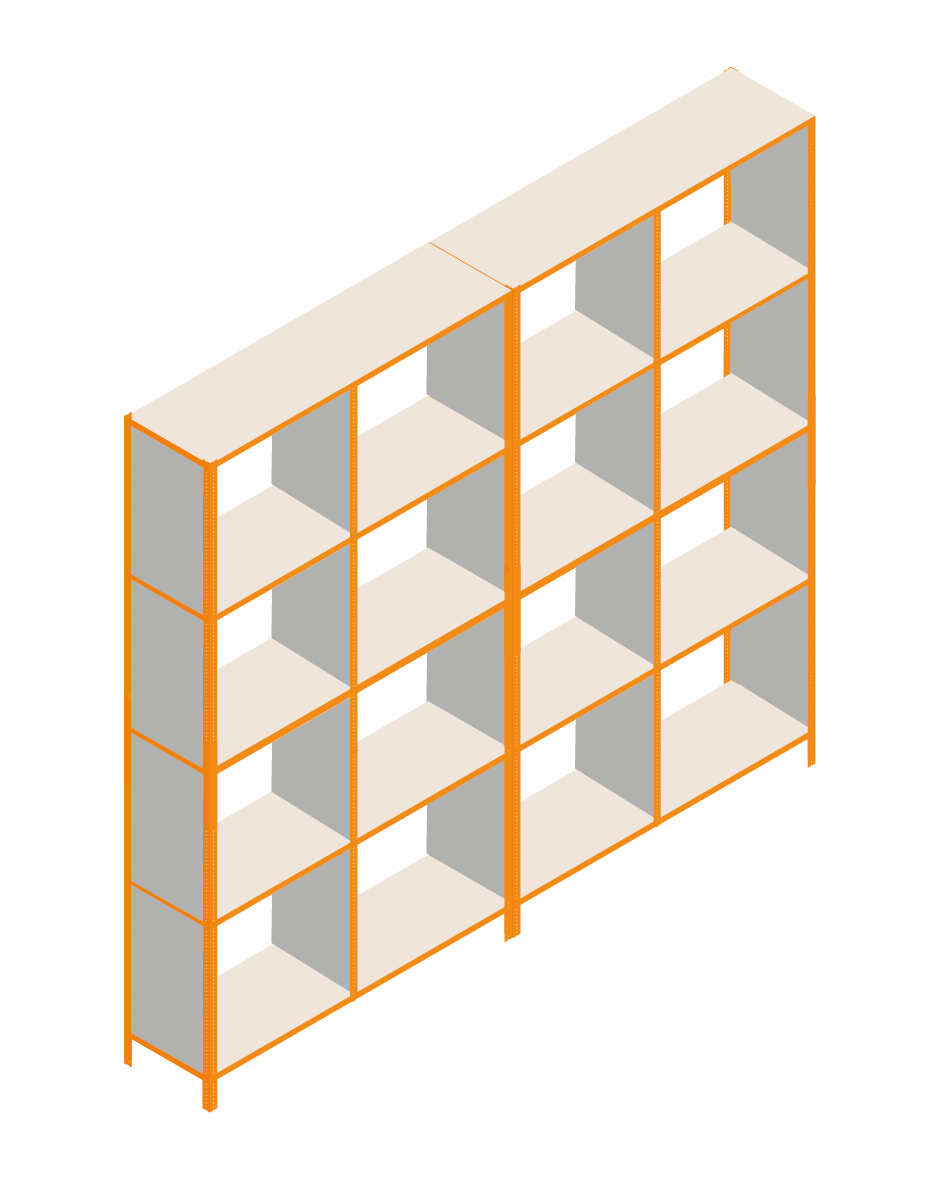 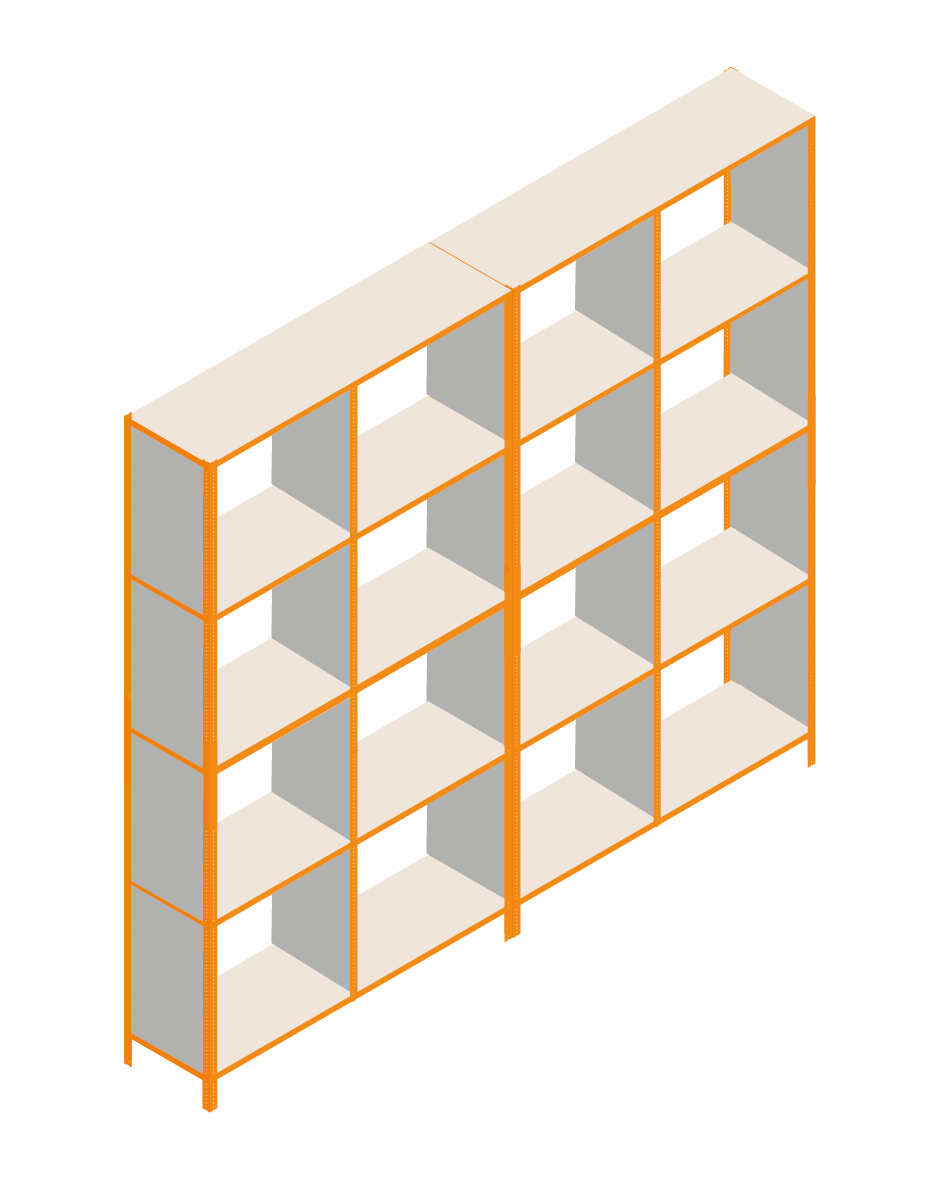 11
8
8
RACK A
RACK B
1
7
2
6
3
5
1
7
2
6
3
5
Fila Nº
Columna Nº
4
4
4
3
2
1
4
3
2
1
PASILLO A
ALFABÉTICAS: DENOMINAR CON LETRAS LOS PASILLOS O LOS RACKS (ORDEN ALFÁBETICO)
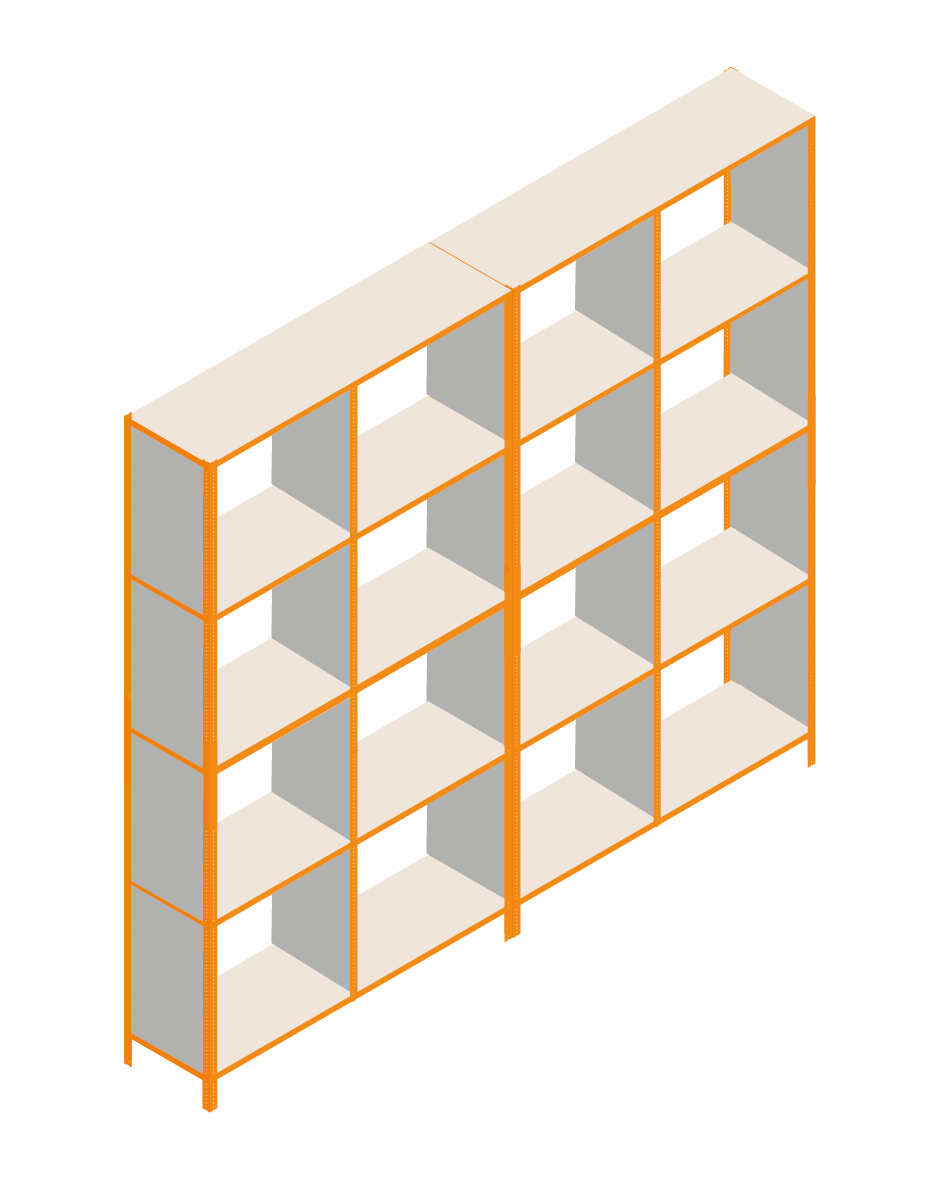 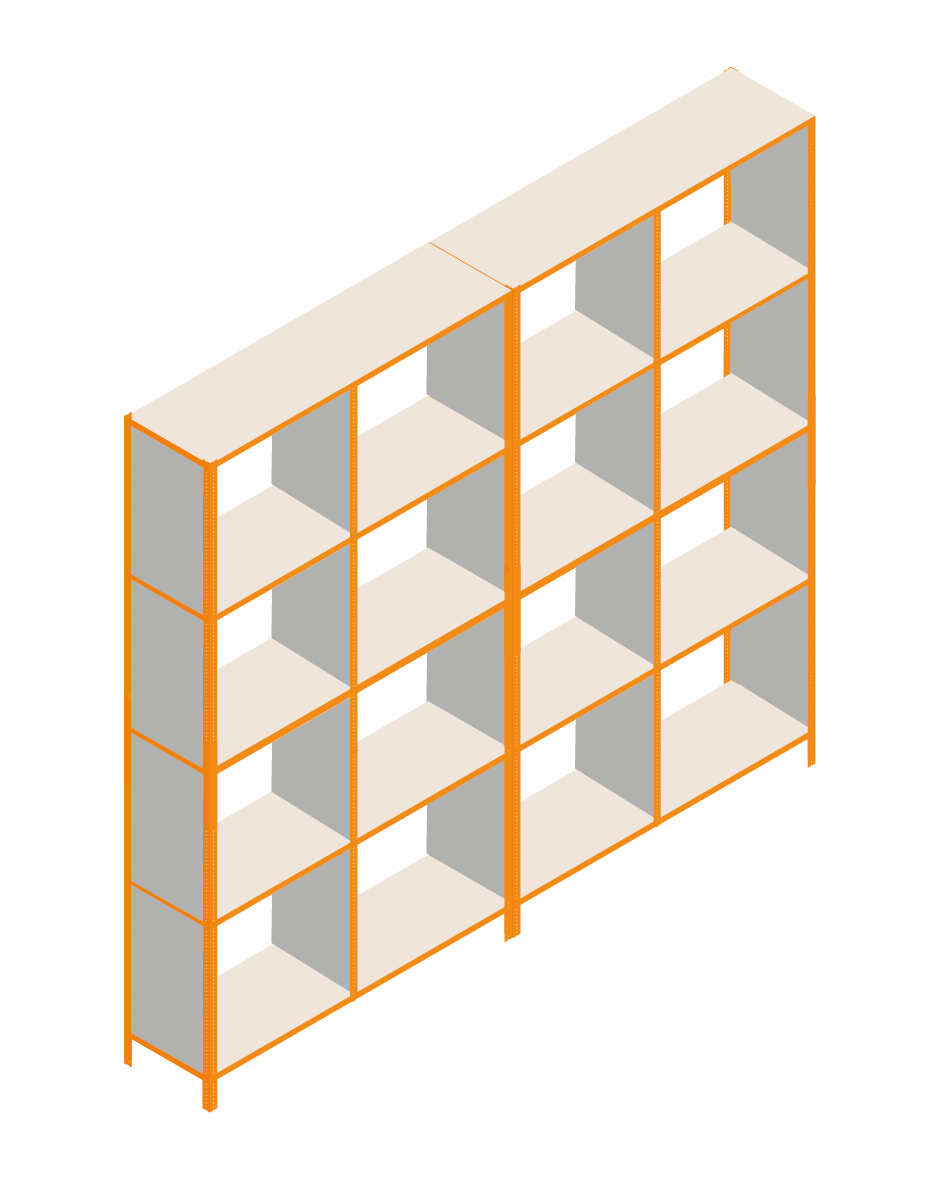 12
8
8
RACK A1
RACK B1
1
7
2
6
3
5
1
7
2
6
3
5
Fila Nº
Columna Nº
4
4
4
3
2
1
4
3
2
1
CALLE A1
ALFA-NUMÉRICAS: ENUMERAR LOS RACKS 
POR NÚMERO Y ALFABETO
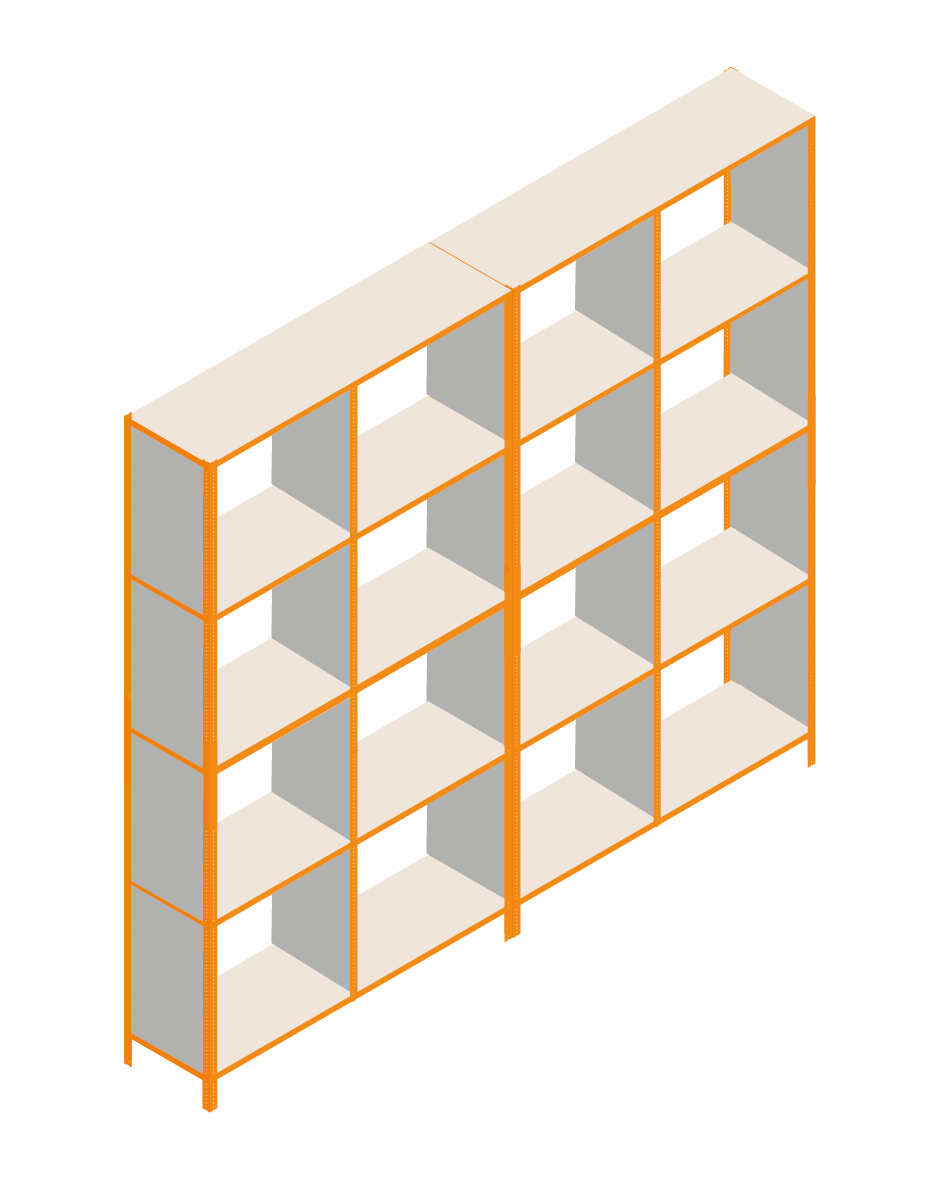 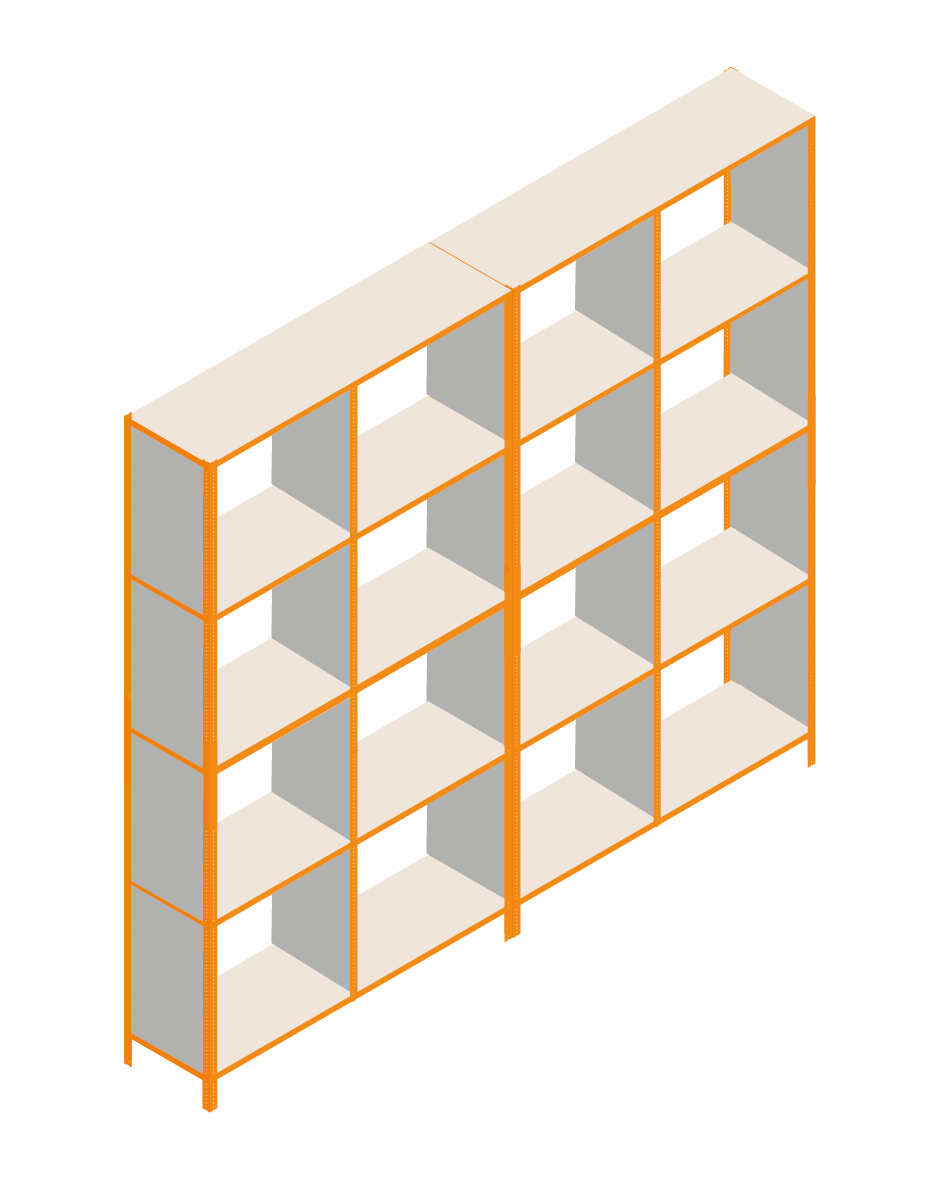 13
1
2
3
4
5
6
1
2
3
4
5
6
1
1
2
3
2
3
CODIFICACIÓN POR PASILLO
TIPOS DE UBICACIONES
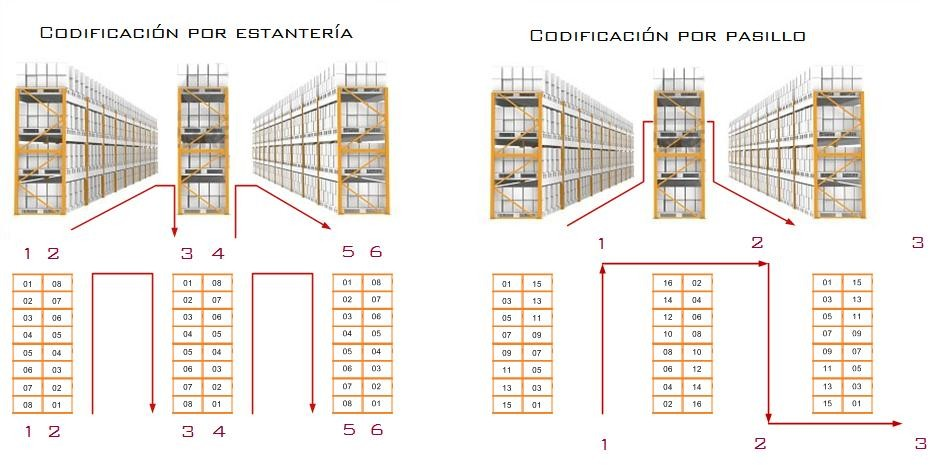 CODIFICACIÓN POR ESTANTERÍA
14
9
REVISEMOS
¿CUÁNTO APRENDIMOS?
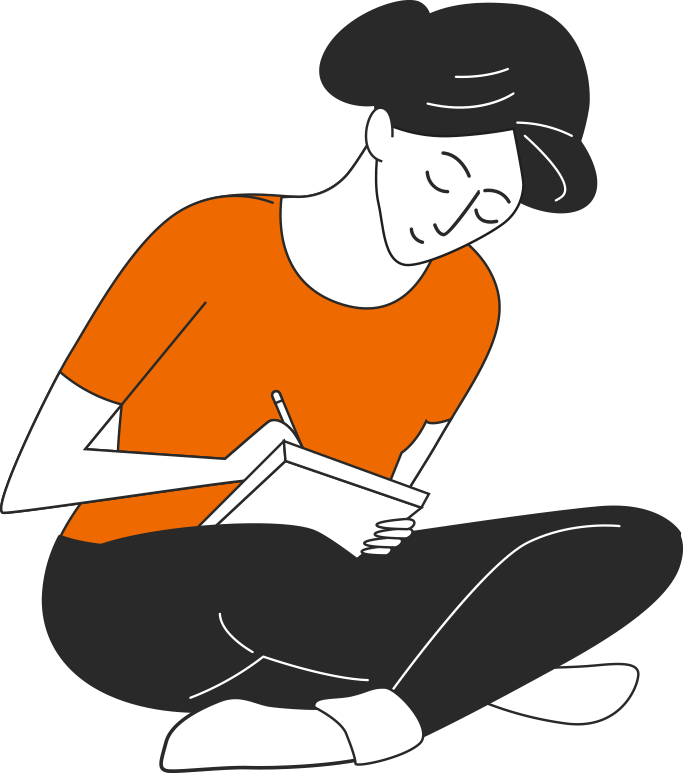 UBICACIÓN DE BODEGAS
Para revisar los temas trabajados durante  el desarrollo de la presentación, te invito a reunirte en pareja para desarrollar una actividad en la que, a partir de imágenes, identifiquen a qué tipo de ubicación corresponde (numérica, alfabética o alfanumérica).

¡Muy Bien! ahora te invito a seguir practicando.
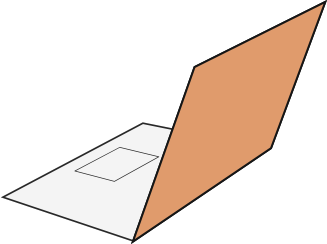 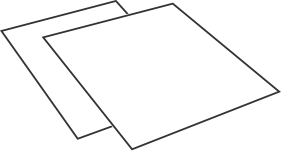 15
Utilizar cuidadosamente equipos, herramientas y artículos de escritorio.
Intentar siempre dar lo mejor de ti, buscando ser eficiente al cumplir los objetivos.
Trabajar en equipo, cuidando la integridad física y emocional de todos y todas.
Al finalizar cada actividad, ordenar y limpiar el área de trabajo, reciclando al máximo los residuos.
Usar EPP adecuados cuando corresponda.
ANTES DE COMENZAR A TRABAJAR
TOMA LAS SIGUIENTES PRECAUCIONES
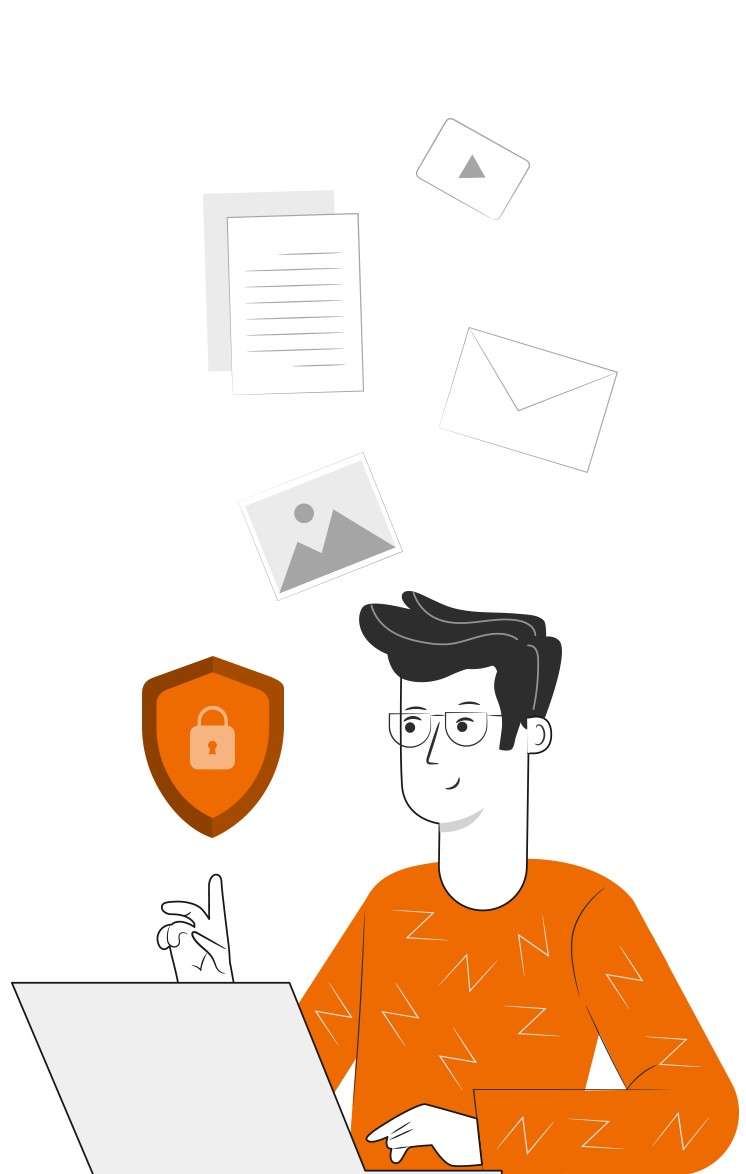 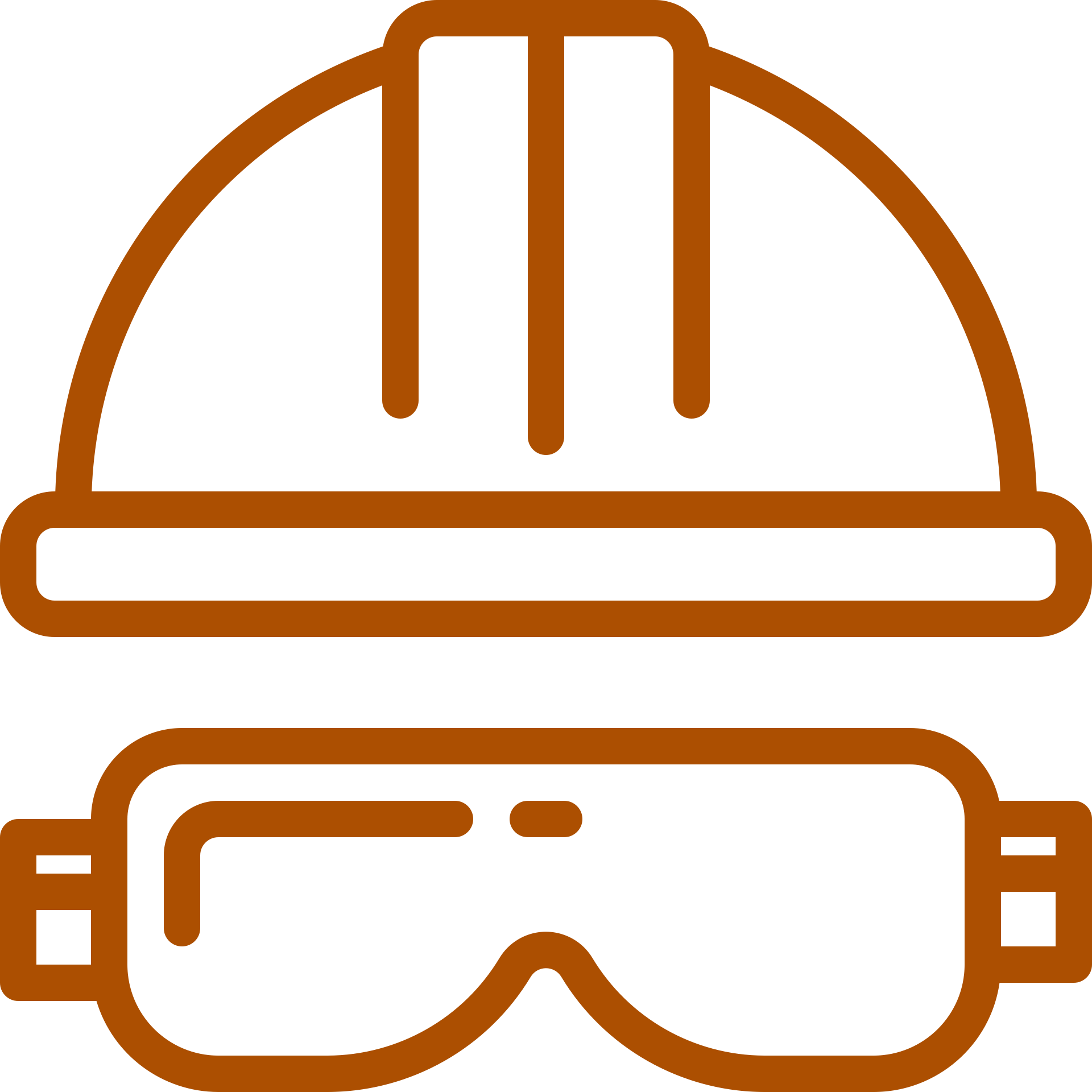 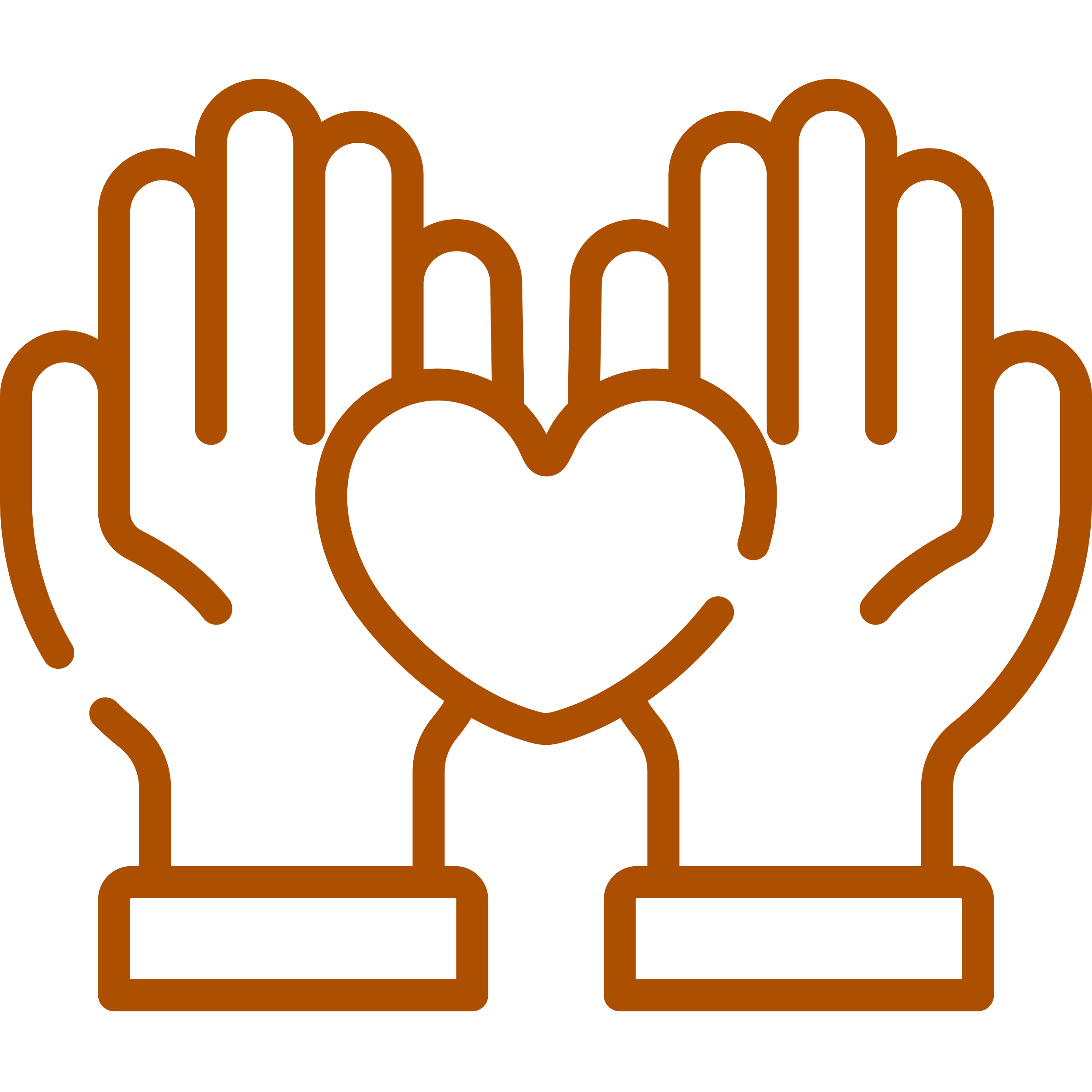 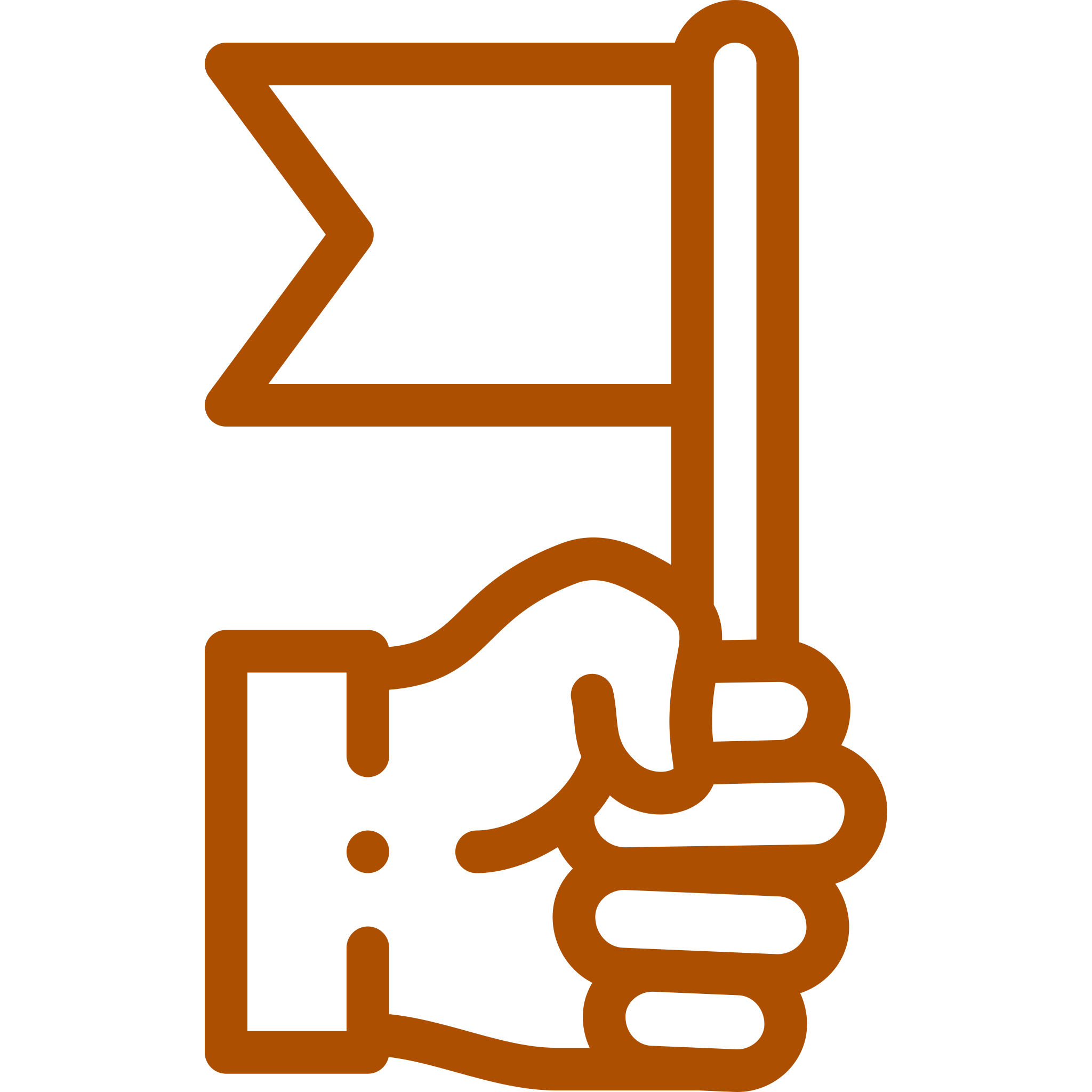 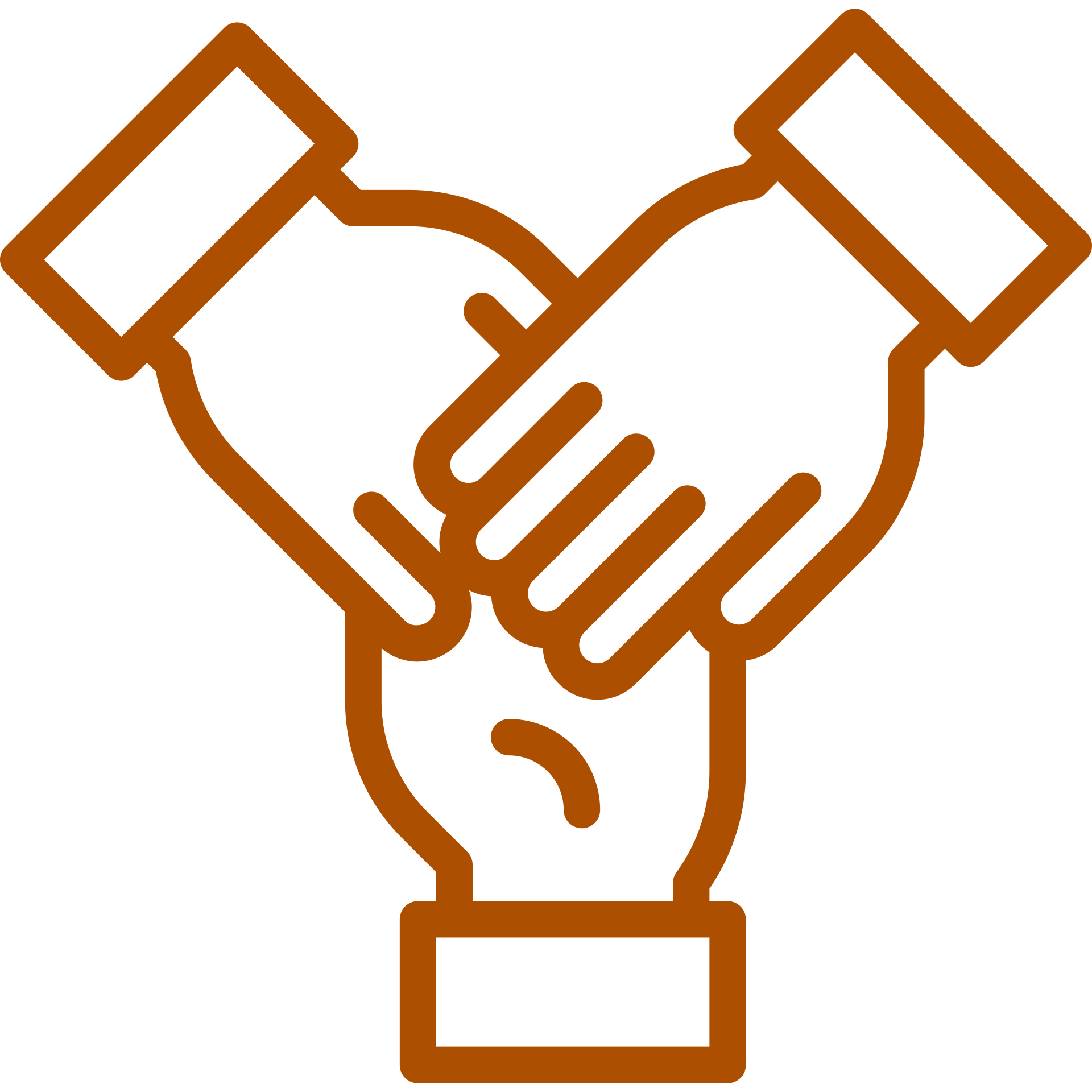 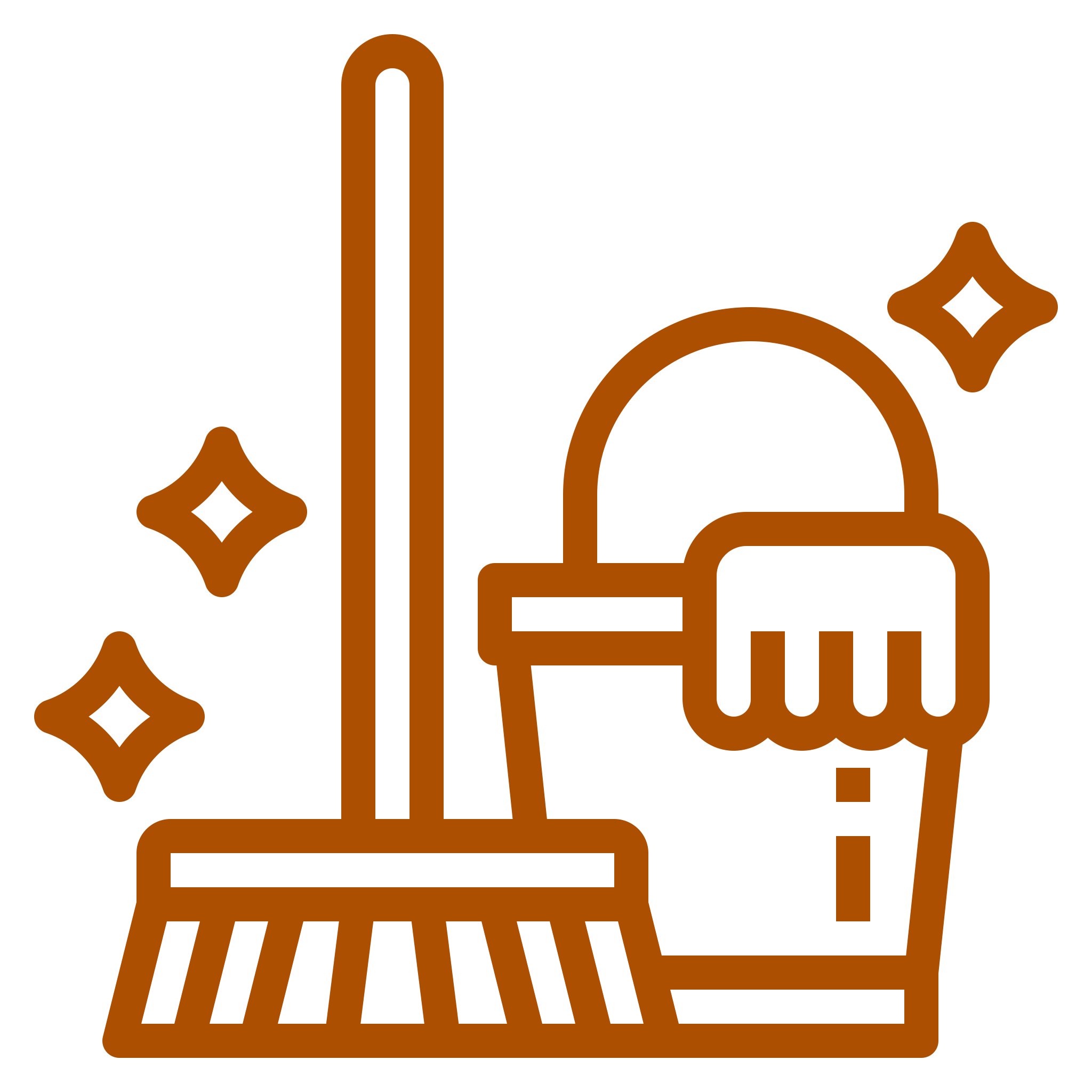 16
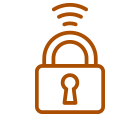 Cuidado con los dispositivos externos,  asegura la información instalando antivirus.
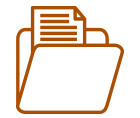 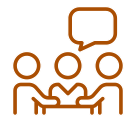 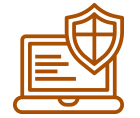 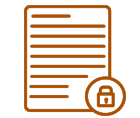 Realiza trabajo en equipo con respeto en tus opiniones, 
escucha a los demás.
Se riguroso y ordenado con los antecedentes que manejas.
Cuida tus claves de acceso.
Resguarda la confidencialidad de la información.
ANTES DE COMENZAR A TRABAJAR
TOMA LAS SIGUIENTES PRECAUCIONES
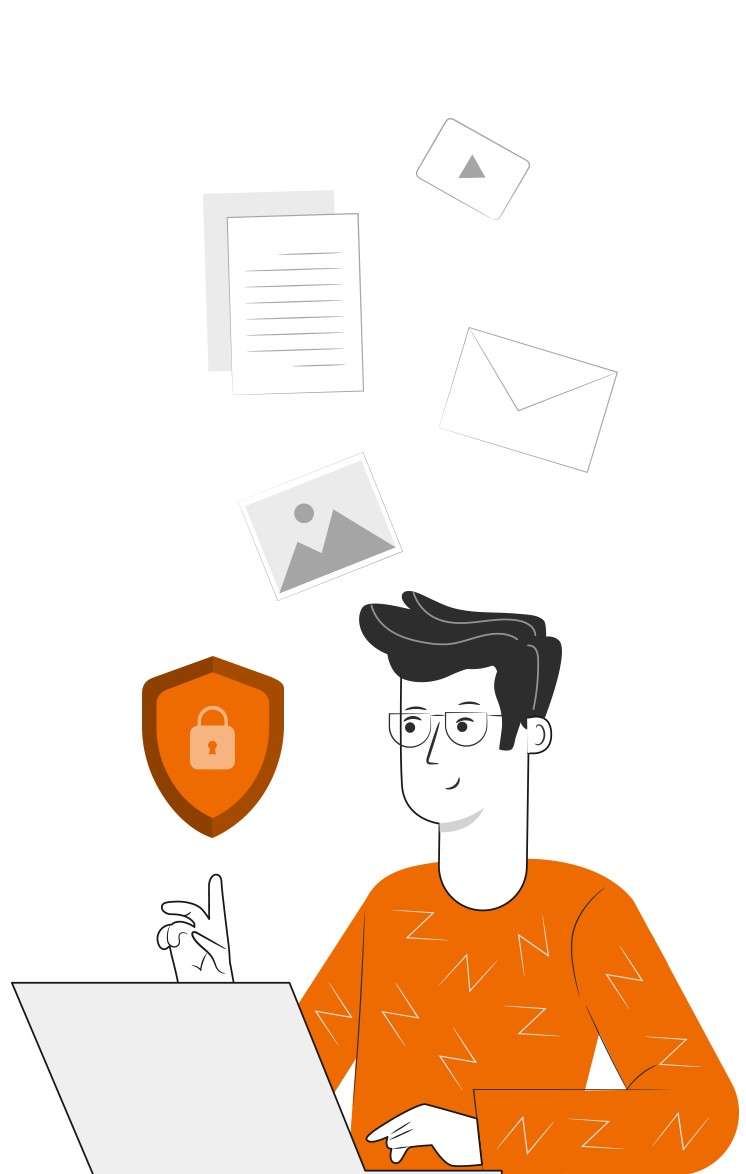 17
9
¡PRACTIQUEMOS!
ACTIVIDAD PRÁCTICA
UBICACIÓN DE BODEGAS

Para realizar la siguiente actividad, utiliza el archivo “Actividad Práctica 9”,  y sigue las instrucciones señaladas.

¡Éxito!
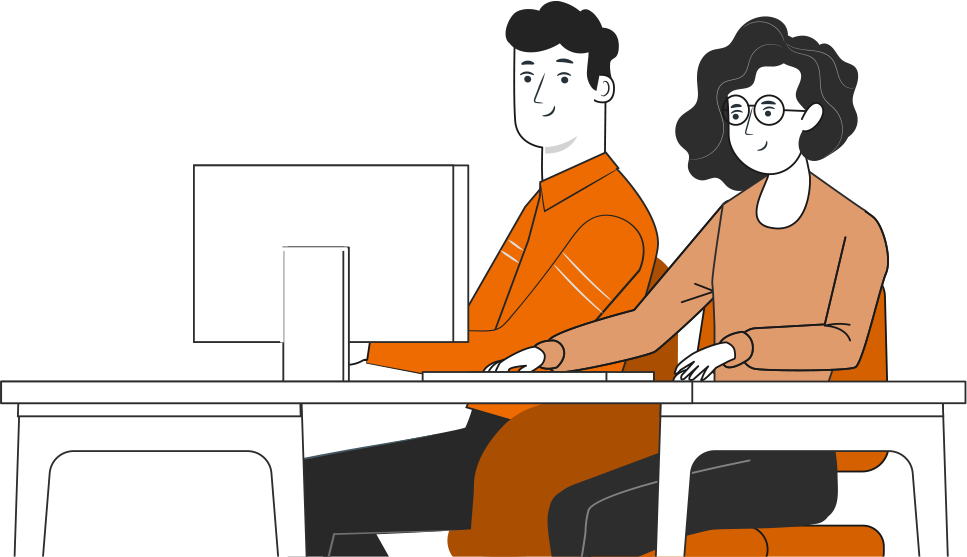 18
ANTES DE TERMINAR:
TICKET DE SALIDA
UBICACIÓN DE BODEGAS

¡No olvides contestar la Autoevaluación y entregar el Ticket de Salida!

¡Hasta la próxima!
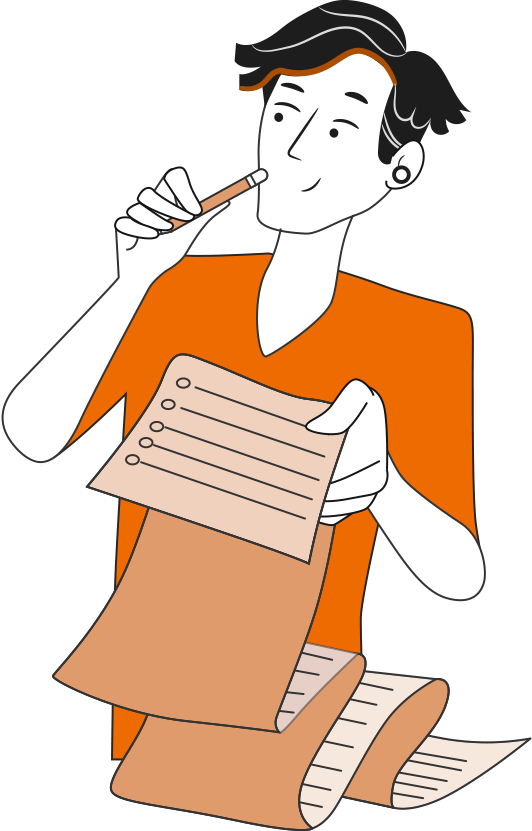 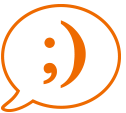 19
CONOCE MÁS EN:
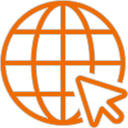 "Cómo definir las ubicaciones en los racks del almacén"
https://www.youtube.com/watch?v=e05w7ML6U8g

"Cómo definir la UBICACIÓN de mercancías en el ALMACÉN 
- FACTORES DE UBICACIÓN"
https://www.youtube.com/watch?v=dhGt7A0935Q

"Cómo definir las ubicaciones en los racks del almacén"
https://www.youtube.com/watch?v=e05w7ML6U8g
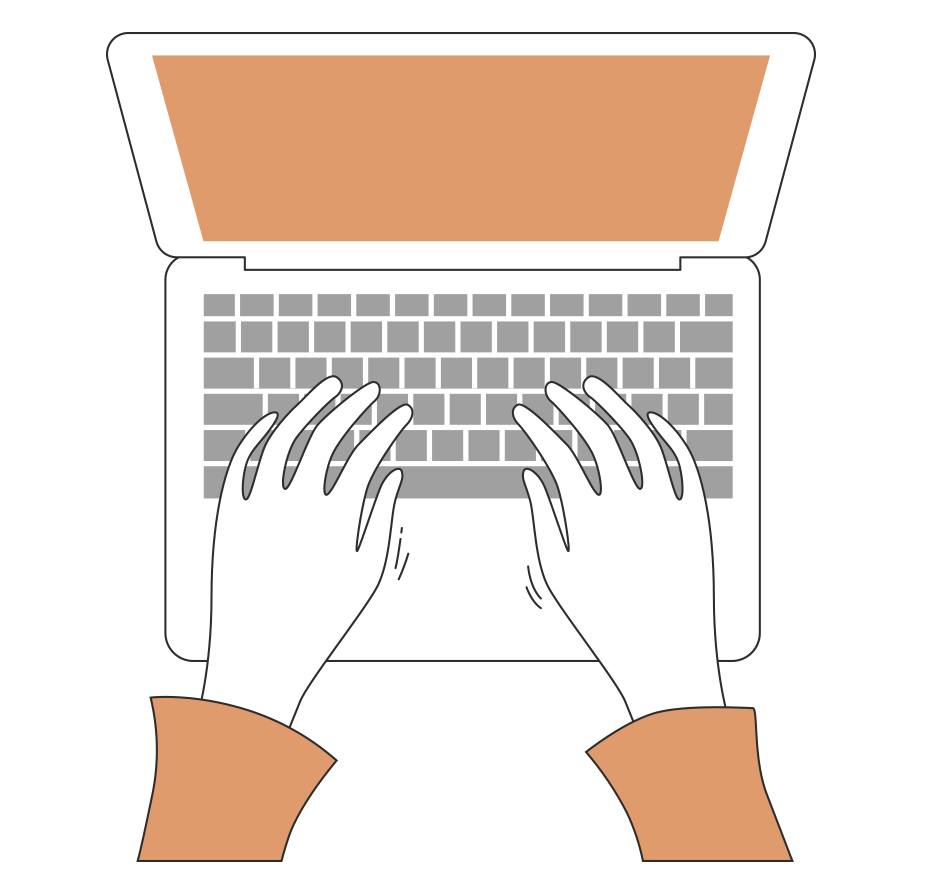 20